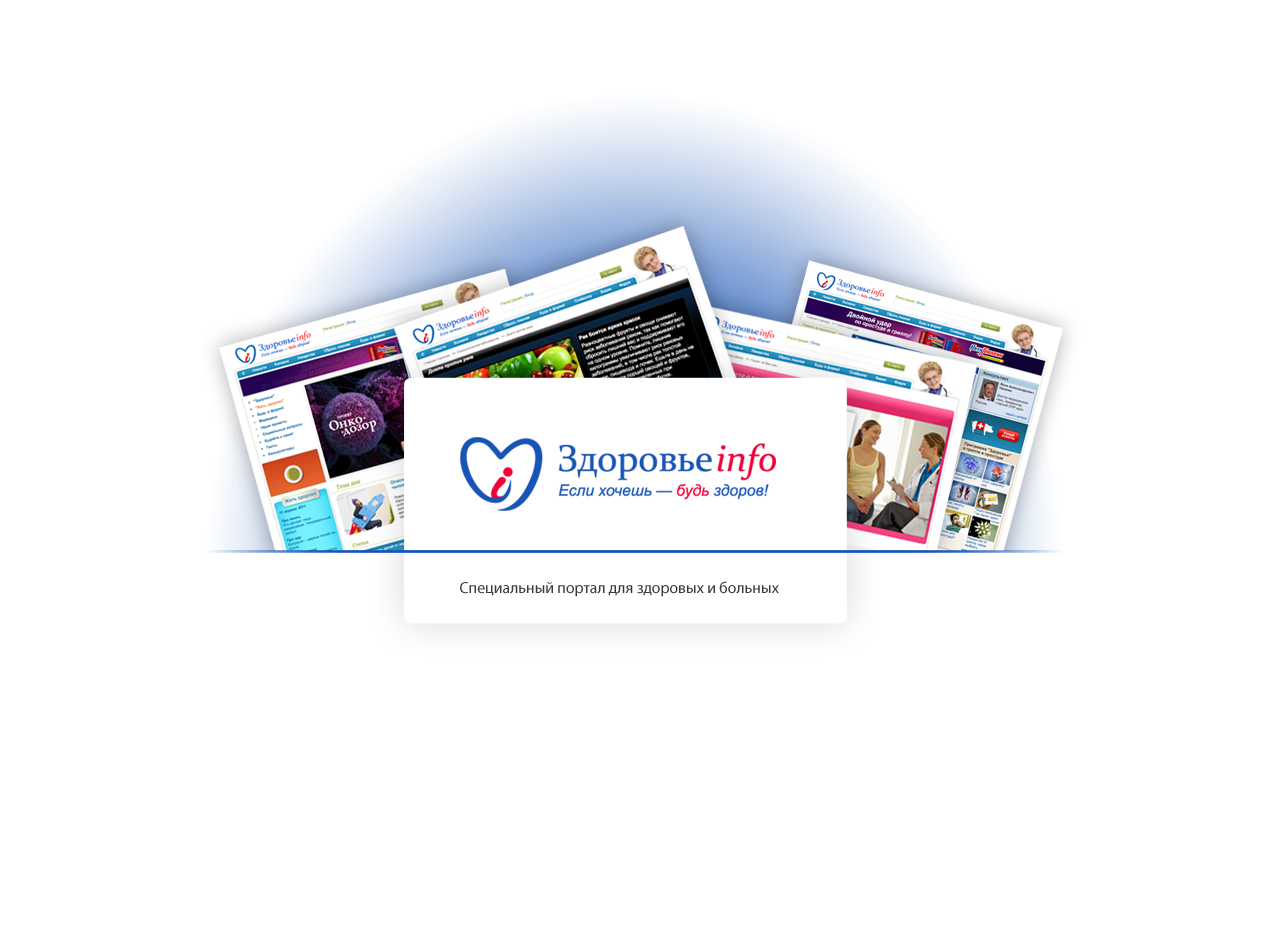 www.zdorovieinfo.ru+7 (495) 980-44-24
reklama@zdorovieinfo.ru
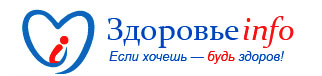 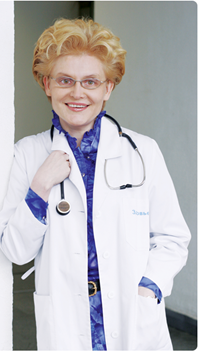 «Здоровье Инфо» сегодня:
1 473 781 – ежемесячная аудитория портала 
   990 741 – уникальных посетителей
8 458 257 – просмотров страниц

7 минут – средняя длительность пребывания на сайте

54,7 % пользователей просматривают 10 страниц за одно посещение
www.ZdorovieInfo.ru ©  2011
Zdorovie Info \ Confidential © \ 2011
www.zdorovieinfo.ru+7 (495) 980-44-24
reklama@zdorovieinfo.ru
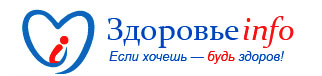 Аудитория портала
www.ZdorovieInfo.ru ©  2011
www.zdorovieinfo.ru+7 (495) 980-44-24
reklama@zdorovieinfo.ru
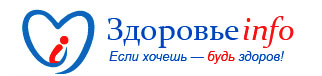 География портала
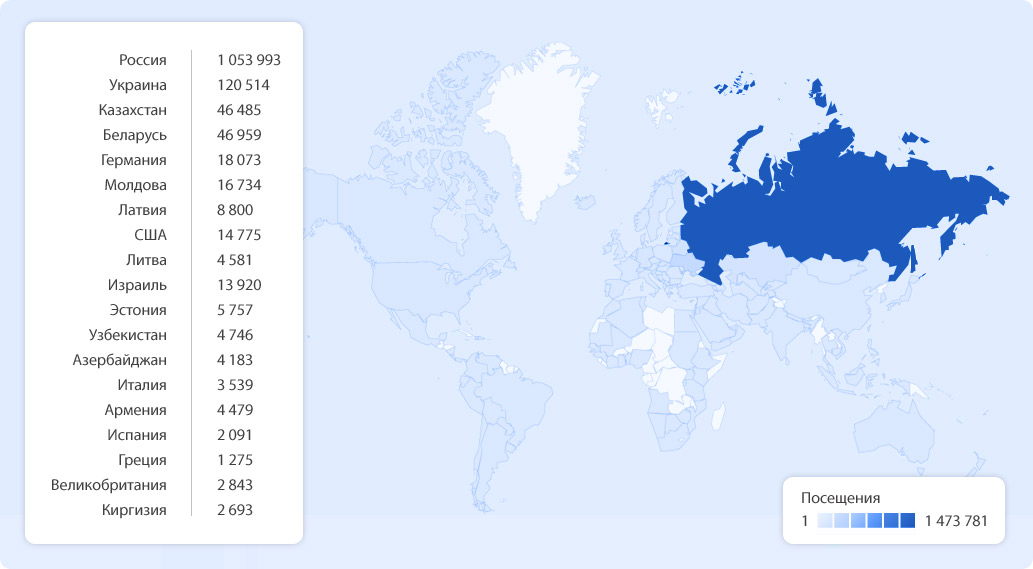 www.ZdorovieInfo.ru ©  2011
www.zdorovieinfo.ru+7 (495) 980-44-24
reklama@zdorovieinfo.ru
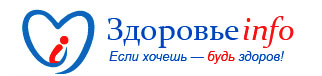 «Здоровье Инфо» в социальных сетях
Наши группы в социальных сетях:

 2 437 участников

 658 участников

 670 участников

 25 658 участников
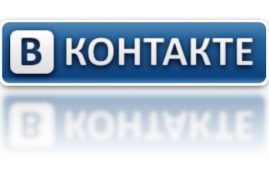 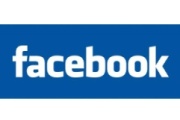 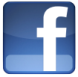 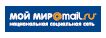 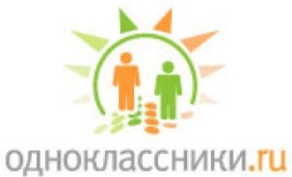 www.ZdorovieInfo.ru ©  2011
www.zdorovieinfo.ru+7 (495) 980-44-24
reklama@zdorovieinfo.ru
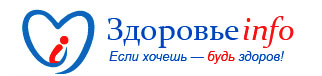 Чем занимаются посетители портала ?
www.ZdorovieInfo.ru ©  2011
www.zdorovieinfo.ru+7 (495) 980-44-24
reklama@zdorovieinfo.ru
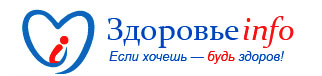 Как попадают посетители на портал «Здоровье Инфо»
Напрямую вводят адрес сайта
После просмотра телепередач 
«Жить здорово» и «Здоровье» 
на Первом канале
Mail.ru
Прямой трафик
PR-мероприятия
Google
Сайты-источники 
переходов
Яндекс
Продвижение в 
социальных сетях 
и на тематических 
форумах
Поисковые 
системы
Рамблер
Yahoo
Контекстные ссылки на
тематических сайтах
Bing
1tv.ru сайт Первого канала
Search
www.ZdorovieInfo.ru ©  2011
www.zdorovieinfo.ru+7 (495) 980-44-24
reklama@zdorovieinfo.ru
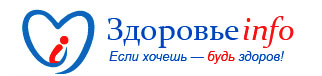 Как Ваша компания будет контактировать с пользователями?
Традиционные 
баннеры / брендирование фона  главной страницы портала и внутренних страниц
Традиционная реклама
АУДИТОРИЯ
КОМПАНИЯ
Статьи
  Брендирование страниц
  Слайд-шоу
  Опросы, тесты
  Консультации и общение
  Видеосюжеты
  Создание баннерной рекламы
Спецпроект
Промо-статьи
  Контекстные ссылки
  Конкурсы
  Слайд-шоу
  Тесты
  Видеосюжеты
Дополнительные возможности
www.ZdorovieInfo.ru ©  2011
www.zdorovieinfo.ru+7 (495) 980-44-24
reklama@zdorovieinfo.ru
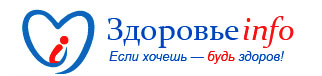 С нами сотрудничают
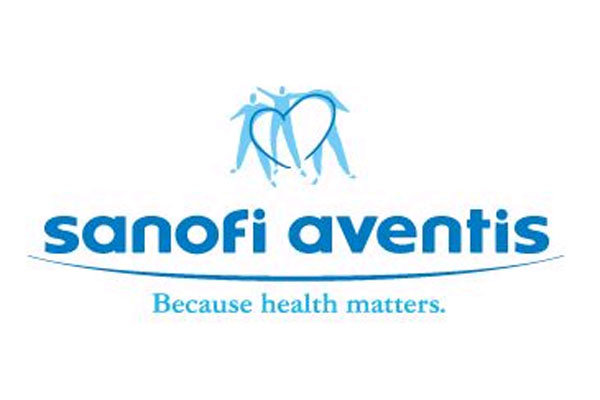 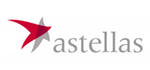 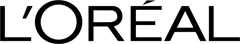 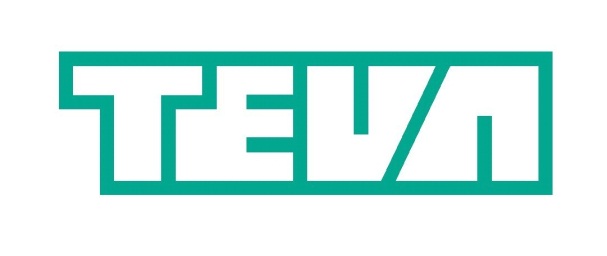 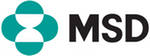 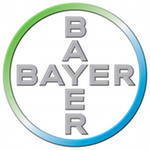 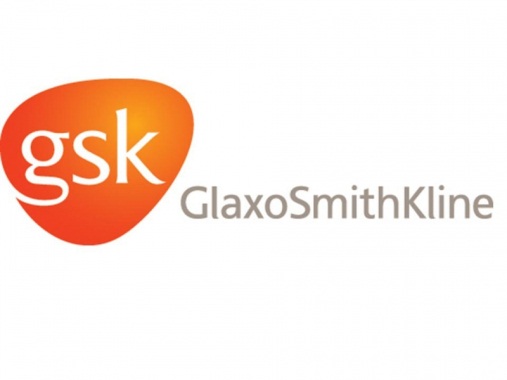 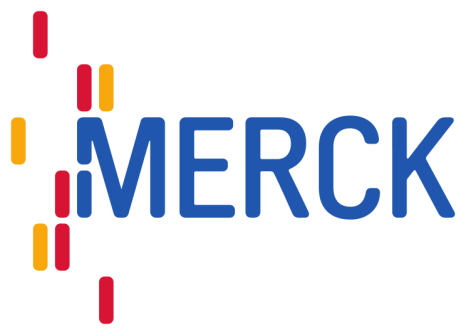 www.ZdorovieInfo.ru ©  2011